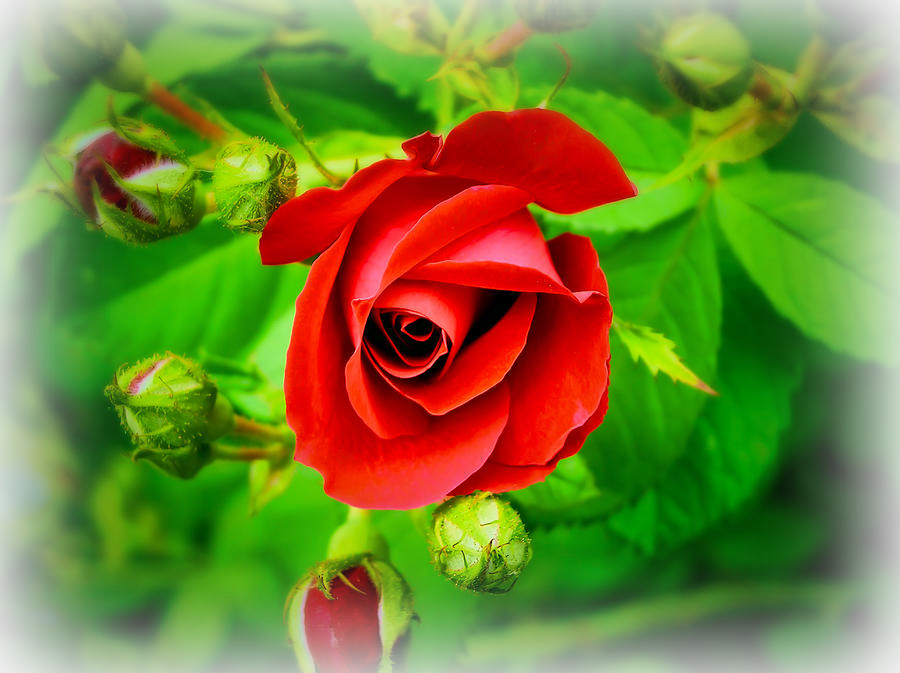 স্বাগতম
শিক্ষক পরিচিতি
মোহাম্মদ রুহুল আমীন স্বপন
 সহকারী শিক্ষকঘাগটিয়া সরকারি  প্রাথমিক বিদ্যালয়
তাহিরপুর, সুনামগঞ্জ।
পাঠ পরিচিতি
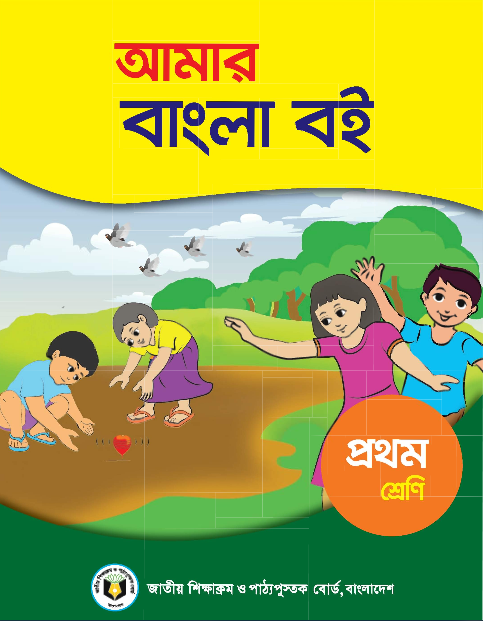 শ্রেণি 	- প্রথম
বিষয়	- বাংলা
পাঠ	- ৭, বর্ণ শিখি
পাঠ্যাংশঃ	- অ, আ
সময়ঃ 	- ৪০ মিনিট
তারিখঃ
শিখনফল
শোনা- ১.১.১ - বাক্য ও শব্দে ব্যবহৃত বাংলা বর্ণমালার ধবনি মনোযোগ সহকারে শুনবে ও মনে রাখবে ।
বলা- ১.১.১ - বাক্য ও শব্দে ব্যবহৃত বাংলা বর্ণমালার ধবনি স্পষ্ট ও শুদ্ধভাবে বলতে পারবে ।
আজকের পাঠ
A
Av
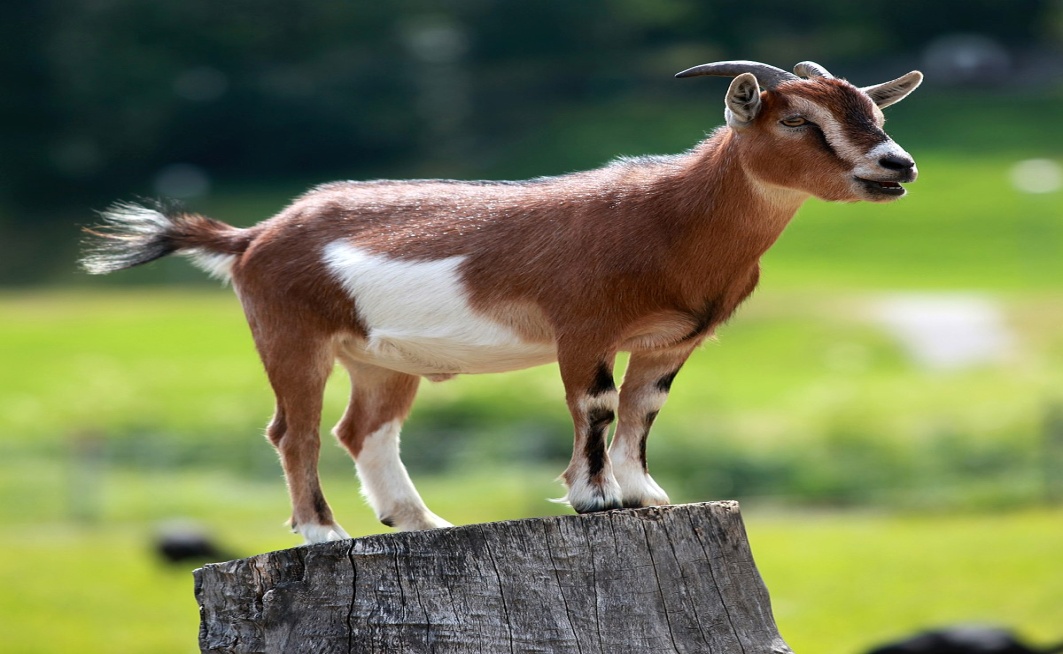 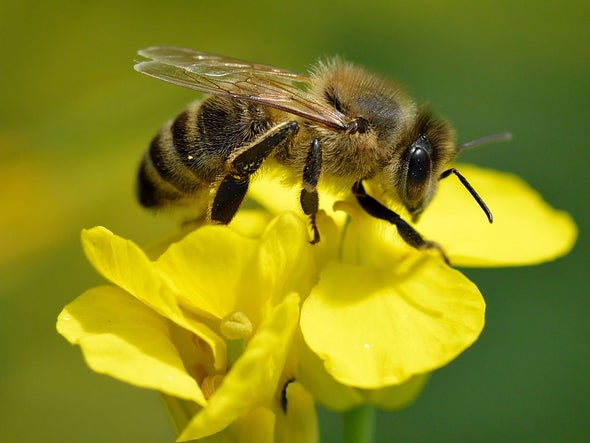 অজ
অলি
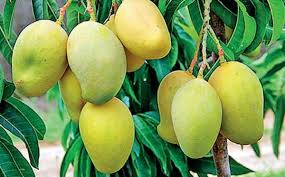 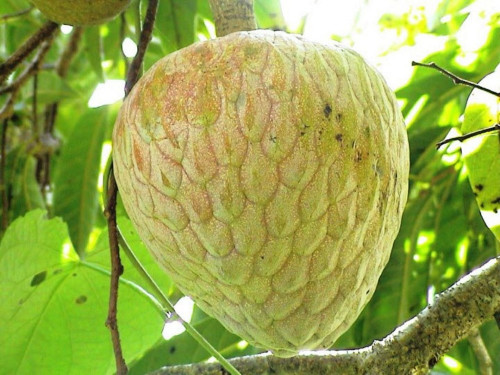 আম
আতা
[Speaker Notes: দেখিতো মনে আছে কিনা]
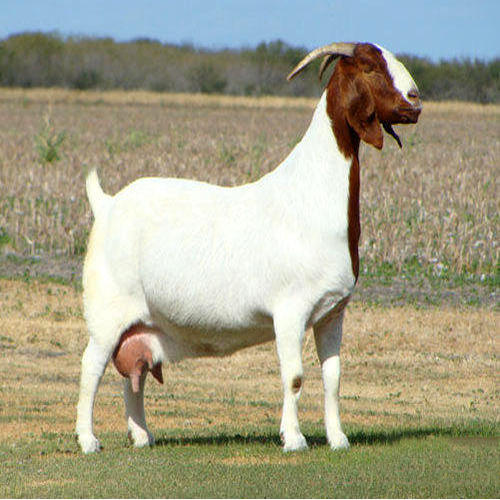 অজ আসে ।
অজ
অ
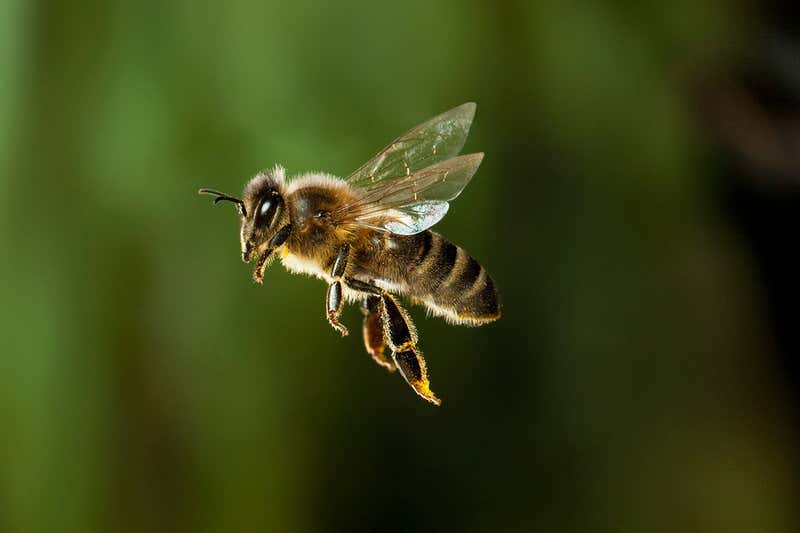 অলি হাসে ।
অলি
অ
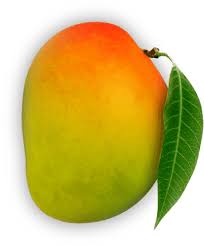 আম খাই।
আম
আ
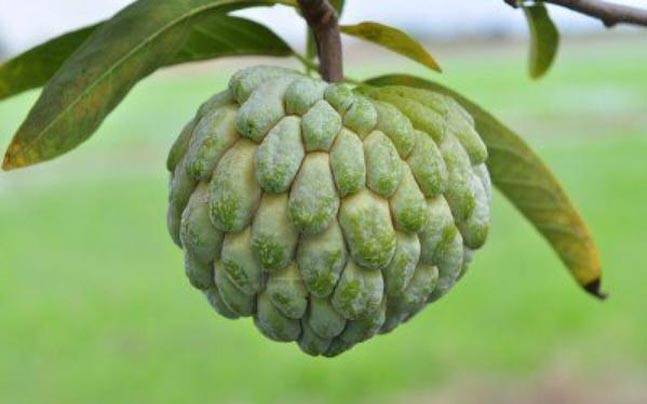 আতা চাই।
আতা
আ
বইয়ের ১১পৃষ্ঠা বের কর।
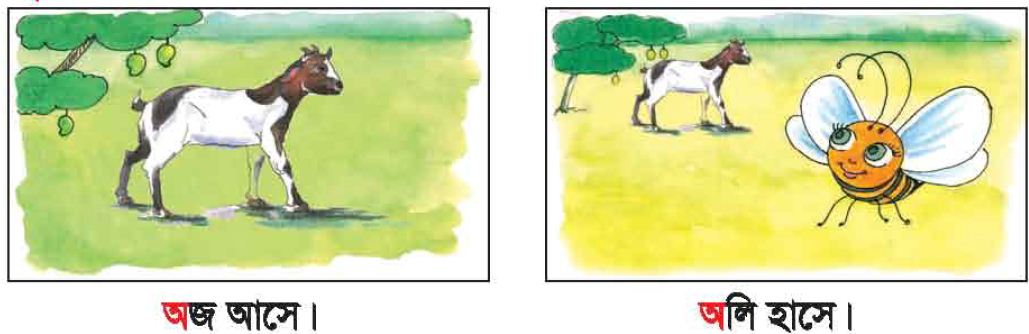 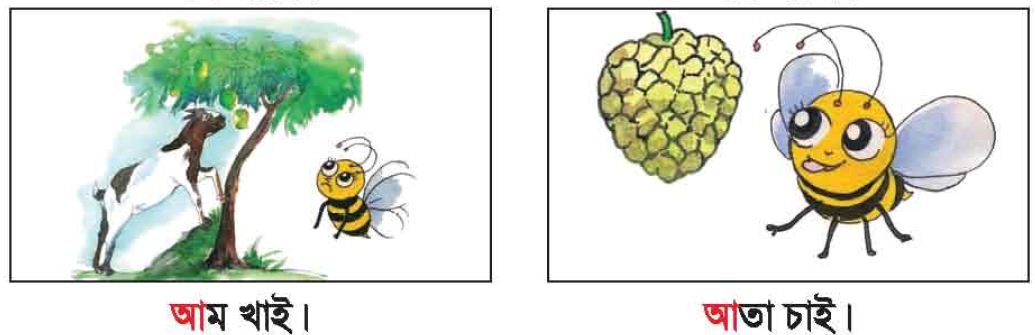 [Speaker Notes: বইয়ের   পৃষ্ঠা বের কর ।]
A
Av
Av
A
[Speaker Notes: এখন আমরা একটি খেলা করব।]
দলীয় কাজ
দল-১। অ বর্ণ দিয়ে একটি শব্দ বলো।
দল-২। আ বর্ণ দিয়ে একটি শব্দ বলো।
মূল্যায়ন
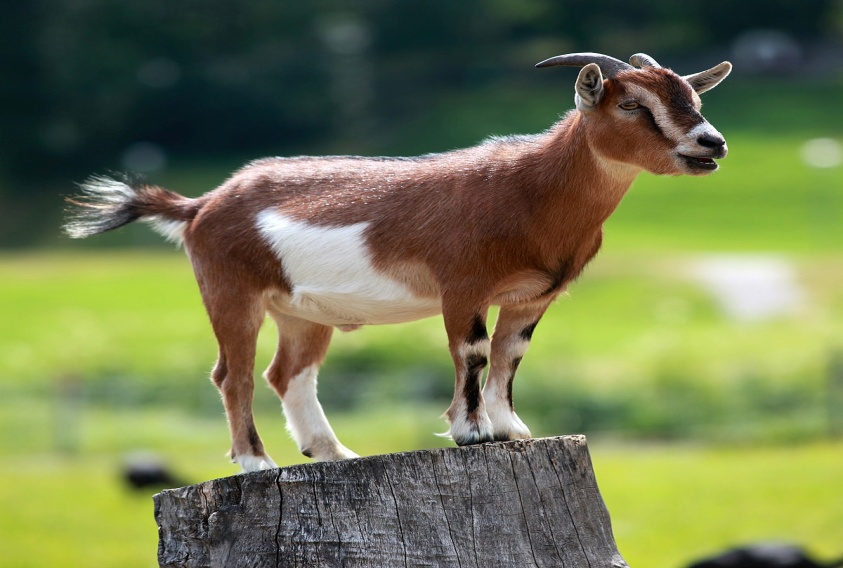 আ
অ
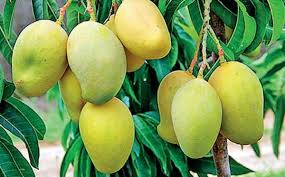 ধন্যবাদ